الجمهورية الجزائرية الديمقراطية الشعبيةوزارة التعليم العالي والبحث العلميجامعة البليدة 2 لونيسي علي
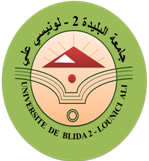 تسجيل المترشحين الجزائريين الحاصلين على بكالوريا أجنبية 2022
تسجيل المترشحين الدوليين المستفيدين من منح الحكومة الجزائرية أو أبناء الدبلوماسيين المعتمدين بالجزائر والحائزين على بكالوريا أجنبية والمترشحين الدوليين الحاصلين على بكالوريا جزائرية
تسجيل المترشحين الجزائريين الحاصلين على بكالوريا أجنبية 2022
يجب على المترشحين الجزائريين الحاصلين على بكالوريا أجنبية سنة 2022 ، قبل القيام بأي تسجيل في مؤسسة جامعية تقديم طلب معادلة على الخط عبر الرابط الآتي:
https://www.mesrs.dz/les-equivalences 
بعد تسليم المعادلة، يمكن لحاملي شهادة البكالوريا تقديم ترشحهم من
20 أوت إلى 10 سبتمبر 2022 باستحداث حساب على أرضية PROGRES  تحت عنوان (الواجهة جزائري حاصل على بكالوريا أجنبية): 
https://progres-mesrs.dz/webetragers
يقوم المترشح بإيداع ملفه بعد مسحه ضوئيا، يعبر من خلاله على ستة  (06) اختيارات باحترام الشروط البيداغوجية المشار إليها في المنشور الوزاري، وكذا المعدلات الدنيا للالتحاق التي يمكن الاطلاع عليها عبر موقعي الانترنت المخصصين لوزارة التعليم العالي والبحث العلمي. 
يجب أن تتضمن الستة (06) اختيارات المعبر عنها اختيارين (02) في الليسانس ذات التسجيل المحلي أو الجهوي، وجوبا. 
 بعد أن يتم التوجيه عبر الخط ، يتقدم المترشح للمؤسسة التي وجه إليها وبحوزته رقم ملفه المحصل عليه بعد تسجيله في منصة PROGRES ، هذا الرقم يبدأ بـ 9DZA  متبوعا برقم تسلسلي  9DZAXXXX 
والوثائق التالية: شهادة البكالوريا الأصلية، شهادة المعادلة، صورتان (02) شمسيتان، حقوق التسجيل، شهادة التوجيه التي تم طبعها عبر الموقع.
تسجيل المترشحين الدوليين المستفيدين من منح الحكومة الجزائرية أو أبناء الدبلوماسيين المعتمدين بالجزائر والحائزين على بكالوريا أجنبية والمترشحين الدوليين الحاصلين على بكالوريا جزائرية
يجب على المترشحين الدوليين المستفيدين من منح الحكومة الجزائرية أو أبناء الدبلوماسيين المعتمدين بالجزائر، والحائزين على بكالوريا أجنبية والمترشحين الدوليين الحاصلين على بكالوريا جزائرية الذين يرغبون في الترشح  للتسجيل الجامعي في الجزائر إيداع طلبات تسجيلهم، وجوبا، عبر القنوات الدبلوماسية.
 يمر ملف ترشحهم عبر ثلاث محطات أساسية من خلال أرضية PROGRES
المعادلة (بالنسبة للحاصلين على بكالوريا أجنبية)
بعد المسح الضوئي لملف المترشح، تقوم التمثيليات الدبلوماسية بإيداع الملف عبر أرضية (الواجهة طلبة دوليين) التالية:
https//:progres.mesrs.dz/webetrangers 
 بالنسبة للبكالوريا الأجنبية، تمنح شهادة معادلة في حالة التقييم الإيجابي للملف.
التوجيه
يعبر المترشح عن ستة (06) اختيارات، على إثرها يتم توجيهه حسب الشروط البيداغوجية لسنة حصوله على شهادة البكالوريا وفي ظل احترام الحصص المخصصة لكل تخصص التي تمنحها الدولة الجزائرية لكل بلد.
 في حالة عدم تلبية أي اختيار من الاختيارات الستة (06)، يتم توجيه المترشح آليا نحو تكوين بمراعاة نتائجه المحصل عليها في البكالوريا وشروط الالتحاق.
وبغية التأكد من المستوى المطلوب في اللغات الأجنبية من أجل التسجيل في شعب العلوم الطبية وعلوم البيطرة، يتم تنظيم اختبار في اللغة الأجنبية من طرف المؤسسة المستقبلة. في حالة الإخفاق في الاختبار، يقترح على المترشح توجيها آخر. 
يعفى المترشحين الناطقين باللغة البرتغالية أو الانجليزية من المعدلات الدنيا للالتحاق بالتكوينات في اللغات الأجنبية (الفرنسية ،الايطالية، التركية، الألمانية، والإسبانية) لأنهم معنيون بدروس مكثفة في اللغات أثناء سنتهم الأولى بالجزائر.
التسجيل
بعد عملية التوجيه، يتم إعلام التمثيليات الدبلوماسية للبلدان المستفيدة من المنحة الجزائرية بقبول الترشيحات. 
يجب على المترشحين الدوليين المقبولين التقدم لمؤسسات توجيههم، مصحوبين بملفاتهم، لإتمام إجراءات تسجيلهم. 
يتضمن الملف الوثائق التالية:
 النسخة الأصلية لشهادة البكالوريا، النسخة الأصلية لكشف النقاط، شهادة المعادلة للحائزين على شهادة بكالوريا أجنبية، النسخة الأصلية للملف الطبّي، شهادة الميلاد، شهادة الجنسية، صورتان (02) شمسيتان، حقوق التسجيل، الترجمة الرسمية لكل وثيقة حررت بلغة غير اللغة العربية أو الفرنسية أو الإنجليزية. 
يمنح لكل طالب دولي في المؤسسة التي وجه إليها رخصة تسجيل ورخصة إيواء.